02/16/12
Alignment and Object Instance Recognition
Computer Vision
CS 543 / ECE 549 
University of Illinois

Derek Hoiem
Today’s class
Alignment (continued)

Object instance recognition

Example of alignment-based category recognition
Line Fitting Demo
Alignment
Alignment: find parameters of model that maps one set of points to another

Typically want to solve for a global transformation that accounts for *most* true correspondences

Difficulties
Noise (typically 1-3 pixels)
Outliers (often 50%) 
Many-to-one matches or multiple objects
Parametric (global) warping
T
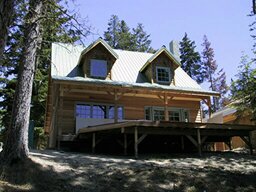 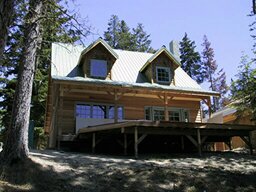 p = (x,y)
p’ = (x’,y’)
Transformation T is a coordinate-changing machine:
					p’ = T(p)
	
	What does it mean that T is global?
Is the same for any point p
can be described by just a few numbers (parameters)
	
	For linear transformations, we can represent T as a matrix
					  p’ = Tp
Common transformations
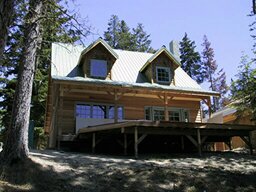 original
Transformed
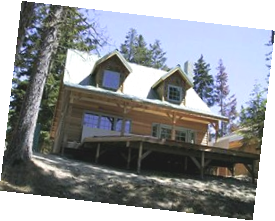 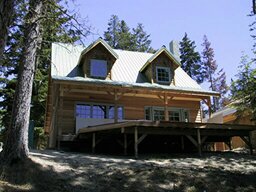 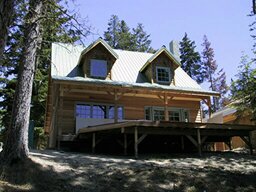 aspect
rotation
translation
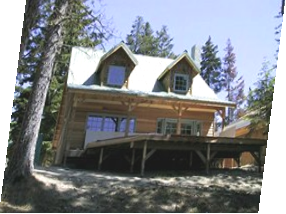 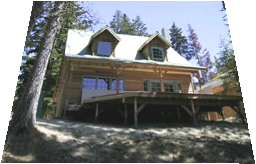 perspective
affine
Slide credit (next few slides): A. Efros and/or S. Seitz
Scaling
Scaling a coordinate means multiplying each of its components by a scalar
Uniform scaling means this scalar is the same for all components:
 2
X  2,Y  0.5
Scaling
Non-uniform scaling: different scalars per component:
Scaling
Scaling operation:


Or, in matrix form:
scaling matrix S
(x’, y’)
(x, y)

2-D Rotation
x’ = x cos() - y sin()
y’ = x sin() + y cos()
(x’, y’)
(x, y)

2-D Rotation
Polar coordinates…
x = r cos (f)
y = r sin (f)
x’ = r cos (f + )
y’ = r sin (f + )

Trig Identity…
x’ = r cos(f) cos() – r sin(f) sin()
y’ = r sin(f) cos() + r cos(f) sin()

Substitute…
x’ = x cos() - y sin()
y’ = x sin() + y cos()
f
2-D Rotation
This is easy to capture in matrix form:






Even though sin(q) and cos(q) are nonlinear functions of q,
x’ is a linear combination of x and y
y’ is a linear combination of x and y

What is the inverse transformation?
Rotation by –q
For rotation matrices
R
Basic 2D transformations
Scale
Shear
Rotate
Translate
Affine is any combination of translation, scale, rotation, shear
Affine
Affine Transformations
Affine transformations are combinations of 
Linear transformations, and
Translations
Properties of affine transformations:
Lines map to lines
Parallel lines remain parallel
Ratios are preserved
Closed under composition
or
Projective Transformations
Projective transformations are combos of 
Affine transformations, and
Projective warps
Properties of projective transformations:
Lines map to lines
Parallel lines do not necessarily remain parallel
Ratios are not preserved
Closed under composition
Models change of basis
Projective matrix is defined up to a scale (8 DOF)
2D image transformations (reference table)
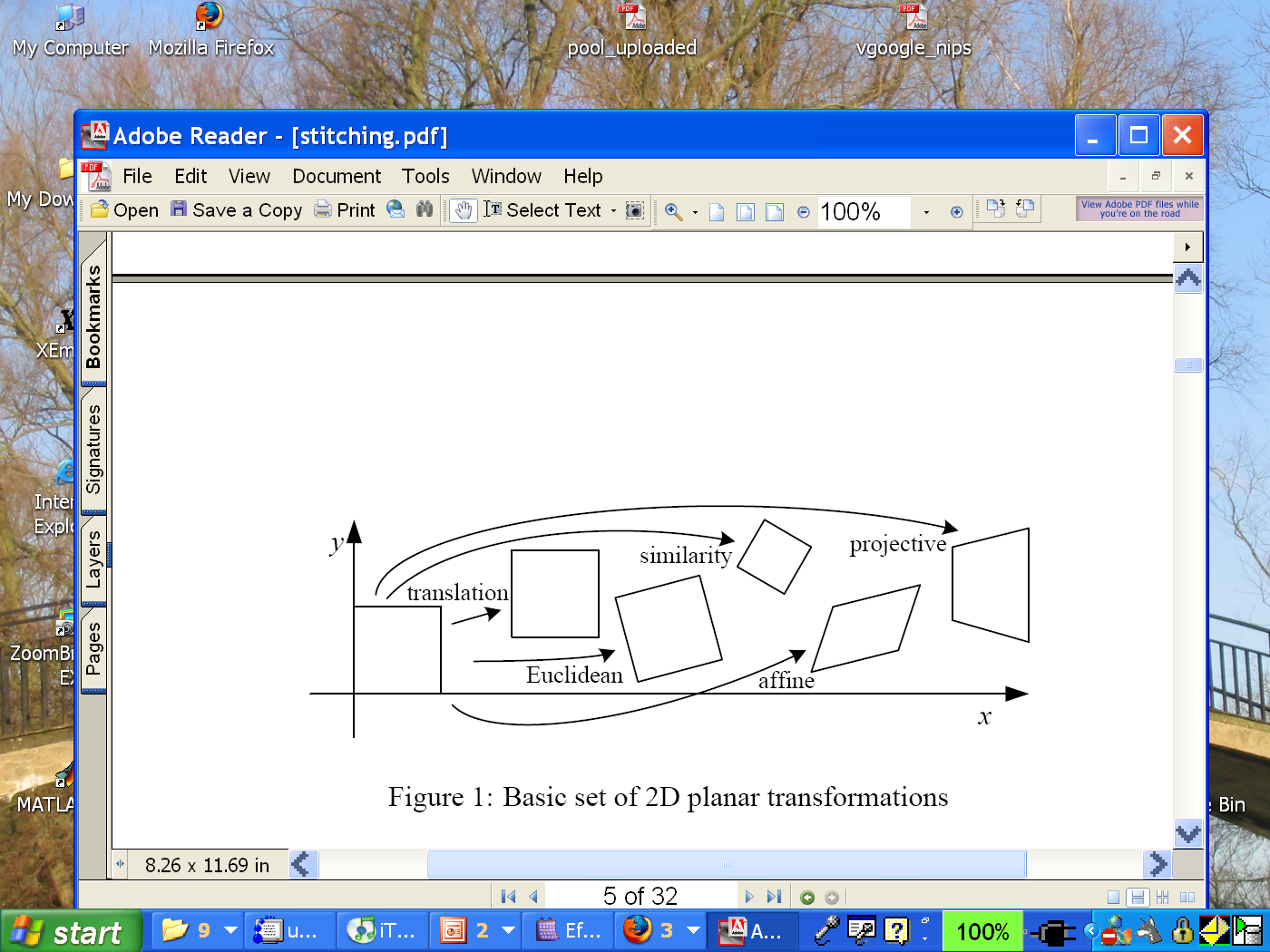 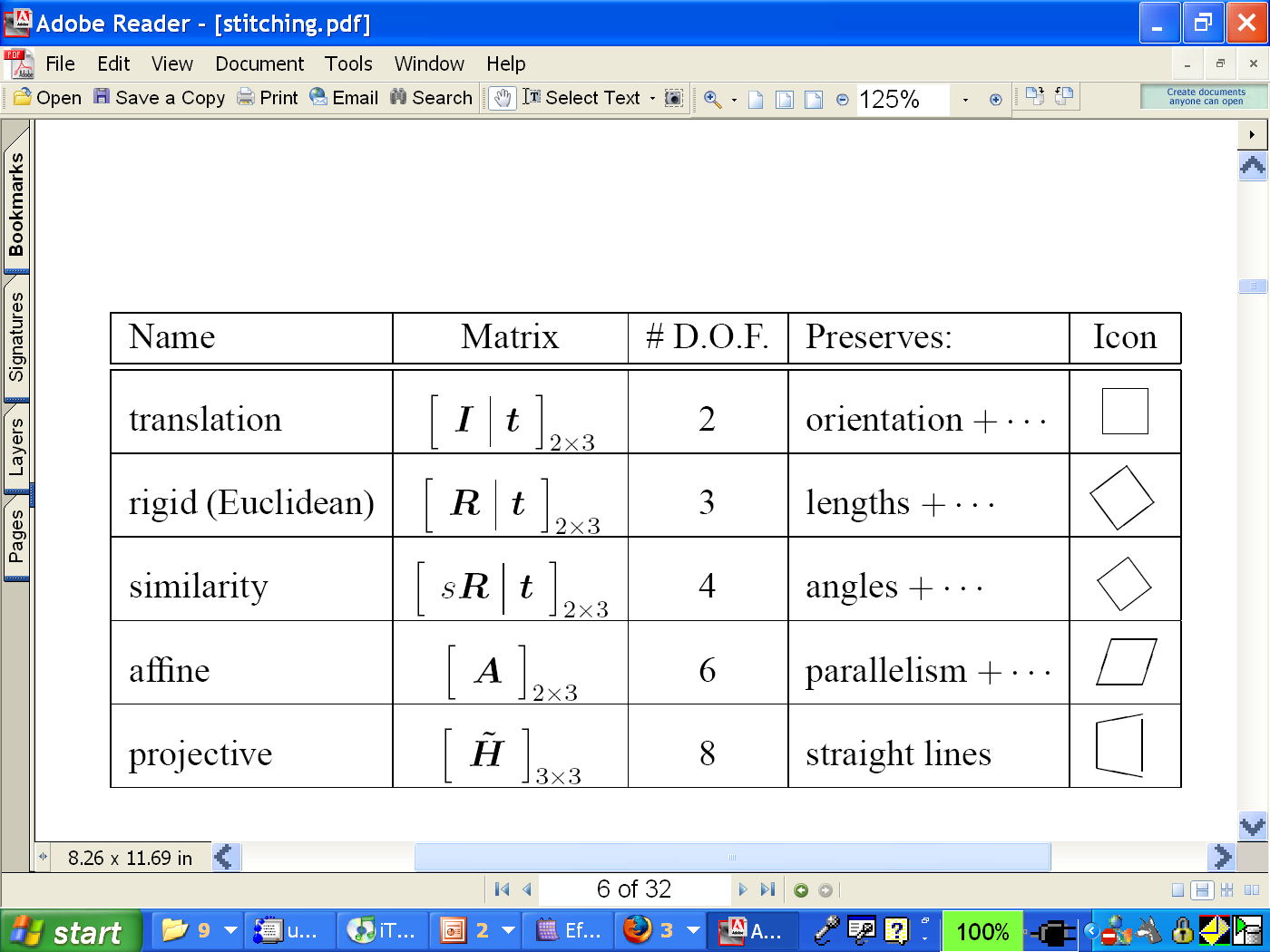 Example: solving for translation
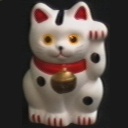 A1
B1
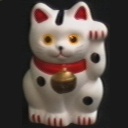 A2
B2
A3
B3
Given matched points in {A} and {B}, estimate the translation of the object
Example: solving for translation
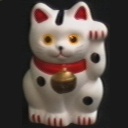 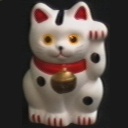 (tx, ty)
A1
B1
A2
B2
A3
B3
Least squares solution
Write down objective function
Derived solution
Compute derivative
Compute solution
Computational solution
Write in form Ax=b
Solve using pseudo-inverse or eigenvalue decomposition
Example: solving for translation
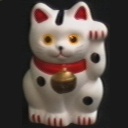 A5
B4
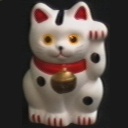 (tx, ty)
A1
B1
A4
B5
A2
B2
A3
B3
Problem: outliers
RANSAC solution
Sample a set of matching points (1 pair)
Solve for transformation parameters
Score parameters with number of inliers
Repeat steps 1-3 N times
Example: solving for translation
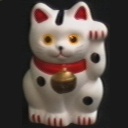 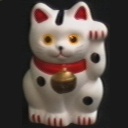 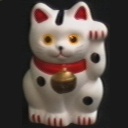 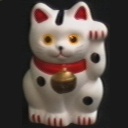 (tx, ty)
A4
B4
A1
B1
A2
B2
A5
B5
A3
B3
A6
B6
Problem: outliers, multiple objects, and/or many-to-one matches
Hough transform solution
Initialize a grid of parameter values
Each matched pair casts a vote for consistent values
Find the parameters with the most votes
Solve using least squares with inliers
Example: solving for translation
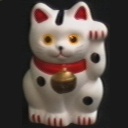 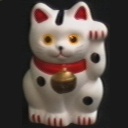 (tx, ty)
Problem: no initial guesses for correspondence
What if you want to align but have no prior matched pairs?
Hough transform and RANSAC not applicable

Important applications
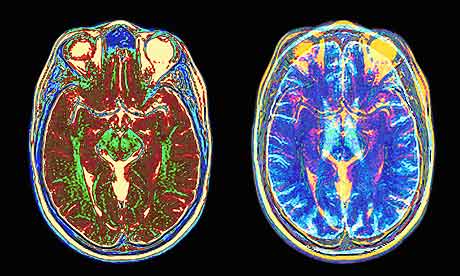 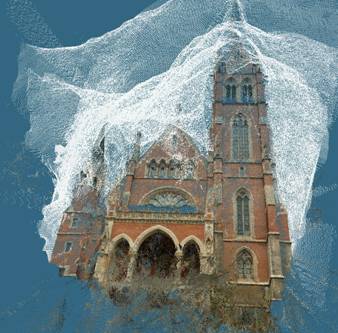 Medical imaging: match brain scans or contours
Robotics: match point clouds
Iterative Closest Points (ICP) Algorithm
Goal: estimate transform between two dense sets of points

Initialize transformation (e.g., compute difference in means and scale)
Assign each point in {Set 1} to its nearest neighbor in {Set 2}
Estimate transformation parameters 
e.g., least squares or robust least squares
Transform the points in {Set 1} using estimated parameters
Repeat steps 2-4 until change is very small
Example: solving for translation
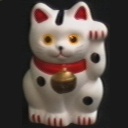 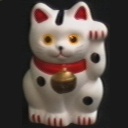 (tx, ty)
Problem: no initial guesses for correspondence
ICP solution
Find nearest neighbors for each point
Compute transform using matches
Move points using transform
Repeat steps 1-3 until convergence
Example: aligning boundaries
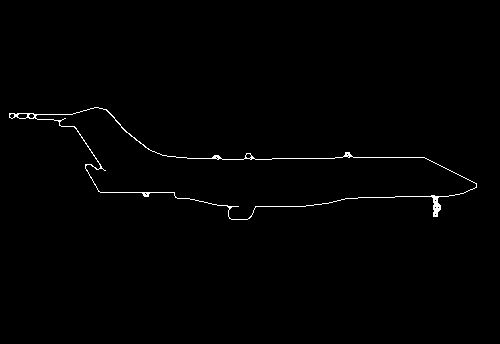 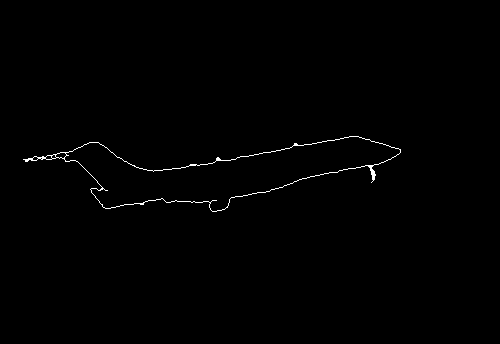 q
p
Algorithm Summary
Least Squares Fit 
closed form solution
robust to noise
not robust to outliers
Robust Least Squares
improves robustness to noise
requires iterative optimization
Hough transform
robust to noise and outliers
can fit multiple models
only works for a few parameters (1-4 typically)
RANSAC
robust to noise and outliers
works with a moderate number of parameters (e.g, 1-8)
Iterative Closest Point (ICP)
For local alignment only: does not require initial correspondences
Object Instance Recognition
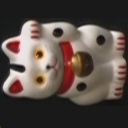 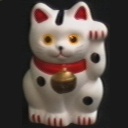 Match keypoints to object model

Solve for affine transformation parameters

Score by inliers and choose solutions with score above threshold
A1
A3
A2
Matched keypoints
B3
Affine Parameters
B1
B2
This Class
# Inliers
Choose hypothesis with max score above threshold
Overview of Keypoint Matching
1. Find a set of       distinctive key-    points
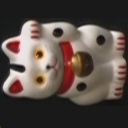 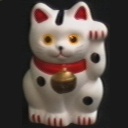 2. Define a region     around each     keypoint
A1
B3
3. Extract and     normalize the        region content
A2
A3
B2
B1
4. Compute a local     descriptor from the     normalized region
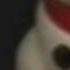 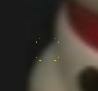 N pixels
e.g. color
e.g. color
5. Match local     descriptors
N pixels
K. Grauman, B. Leibe
Keypoint-based instance recognition
Given two images and their keypoints (position, scale, orientation, descriptor)
Goal: Verify if they belong to a consistent configuration
Local Features, e.g. SIFT
Slide credit: David Lowe
Finding the objects (overview)
Input Image
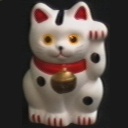 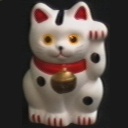 Stored Image
Match interest points from input image to database image
Matched points vote for rough position/orientation/scale of object
Find position/orientation/scales that have at least three votes
Compute affine registration and matches using iterative least squares with outlier check
Report object if there are at least T matched points
Matching Keypoints
Want to match keypoints between:
Query image
Stored image containing the object

Given descriptor x0, find two nearest neighbors x1, x2 with distances d1, d2 

x1 matches x0 if d1/d2 < 0.8
This gets rid of 90% false matches, 5% of true matches in Lowe’s study
Affine Object Model
Accounts for 3D rotation of a surface under orthographic projection
Affine Object Model
Accounts for 3D rotation of a surface under orthographic projection
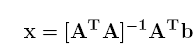 What is the minimum number of matched points that we need?
Finding the objects (in detail)
Match interest points from input image to database image
Get location/scale/orientation using Hough voting
In training, each point has known position/scale/orientation wrt whole object
Matched points vote for the position, scale, and orientation of the entire object
Bins for x, y, scale, orientation
Wide bins (0.25 object length in position, 2x scale, 30 degrees orientation)
Vote for two closest bin centers in each direction (16 votes total)
Geometric verification
For each bin with at least 3 keypoints
Iterate between least squares fit and checking for inliers and outliers
Report object if > T inliers (T is typically 3, can be computed to match some probabilistic threshold)
Examples of recognized objects
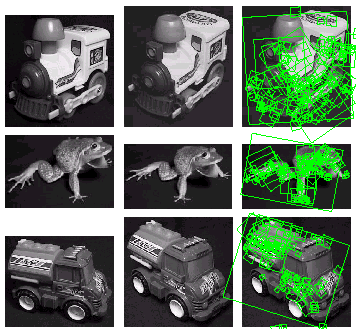 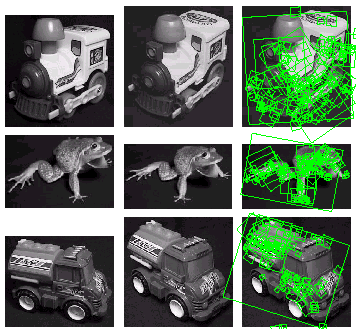 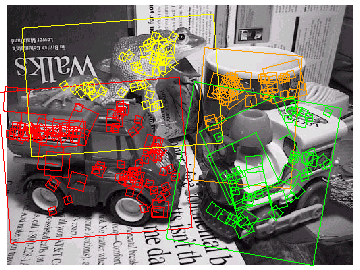 View interpolation
Training
Given images of different viewpoints
Cluster similar viewpoints using feature matches
Link features in adjacent views


Recognition
Feature matches may bespread over several training viewpoints
 Use the known links to “transfer votes” to other viewpoints
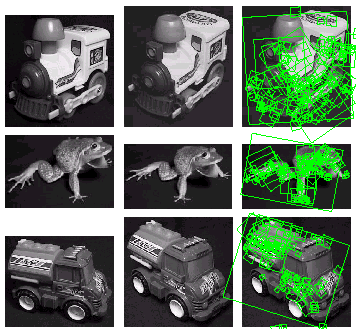 [Lowe01]
Slide credit: David Lowe
Applications
Sony Aibo(Evolution Robotics)

SIFT usage
Recognize docking station
Communicate with visual cards

Other uses
Place recognition
Loop closure in SLAM
K. Grauman, B. Leibe
37
Slide credit: David Lowe
Location Recognition
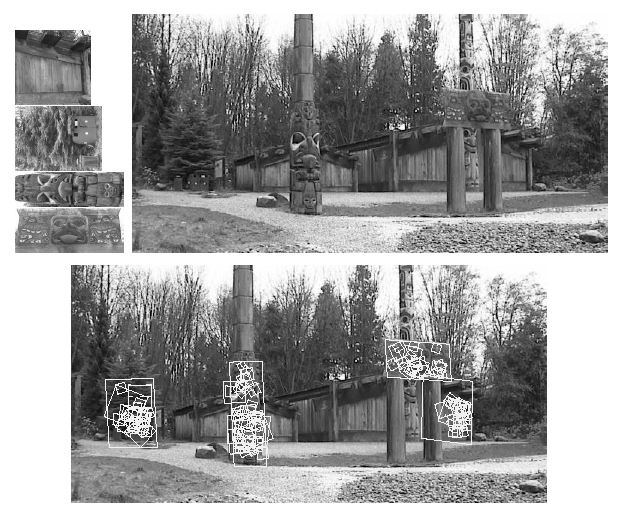 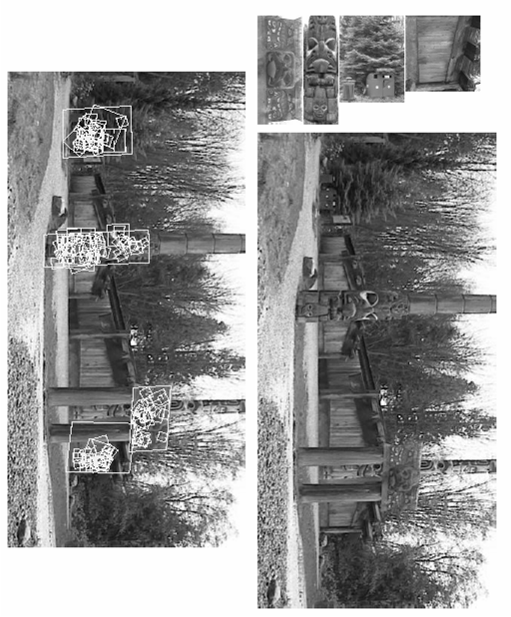 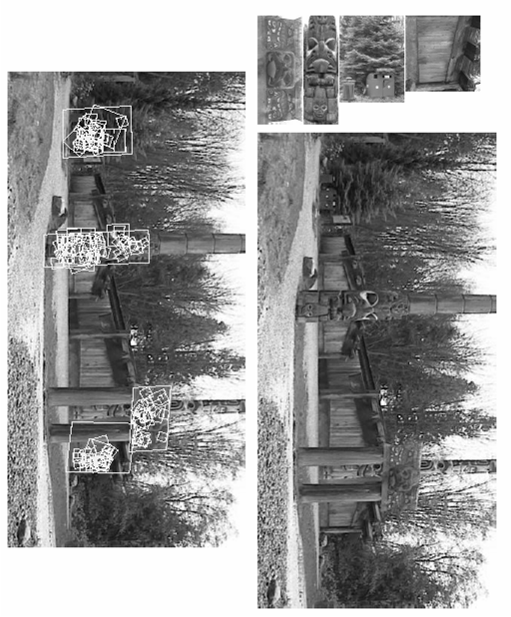 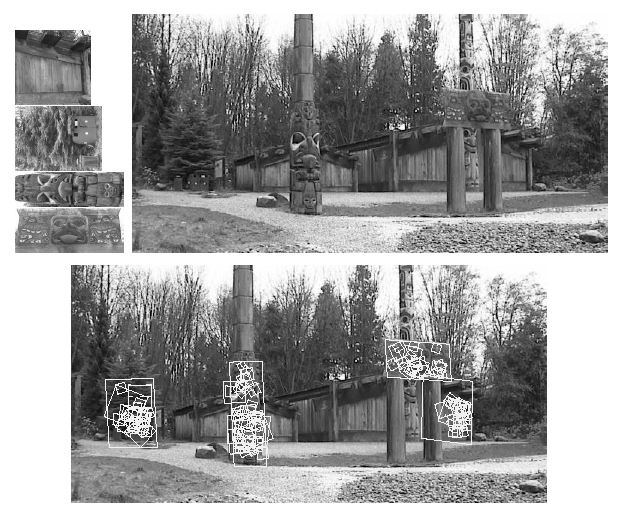 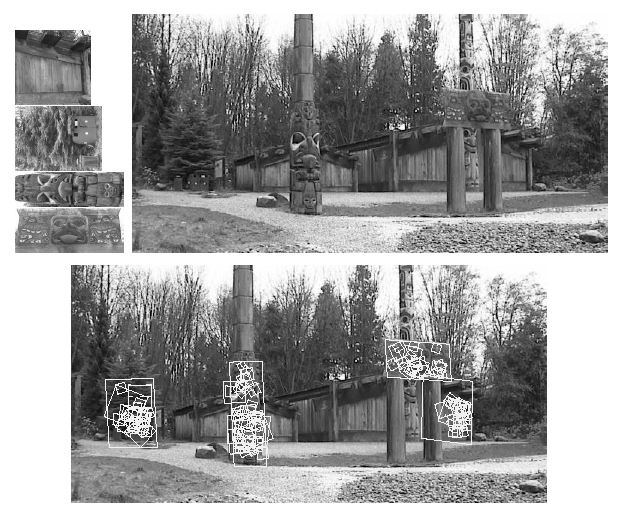 Training
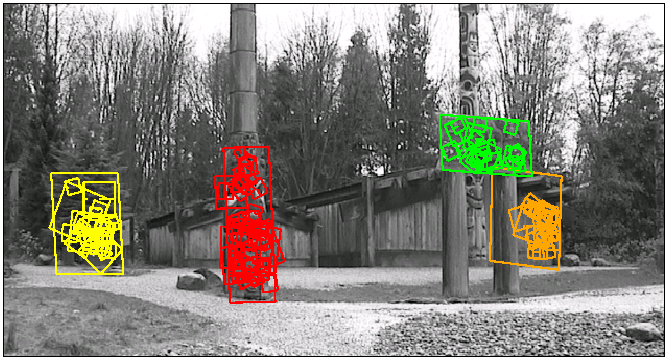 [Lowe04]
Slide credit: David Lowe
Another application: category recognition
Goal: identify what type of object is in the image
Approach: align to known objects and choose category with best match
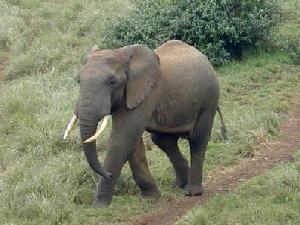 ?
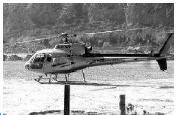 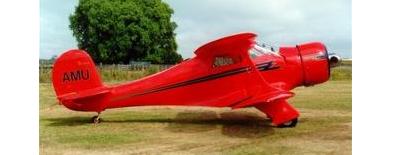 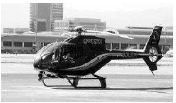 “Shape matching and object recognition using low distortion correspondence”, Berg et al., CVPR 2005: http://www.cnbc.cmu.edu/cns/papers/berg-cvpr05.pdf
Summary of algorithm
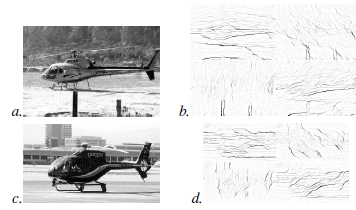 Input: query q and exemplar e
For each: sample edge points and create “geometric blur” descriptor
Compute match cost c to match points in q to each point in e
Compute deformation cost H that penalizes change in orientation and scale for pairs of matched points
Solve a binary quadratic program to get correspondence that minimizes c and H, using thin-plate spline deformation
Record total cost for e, repeat for all exemplars, choose exemplar with minimum cost
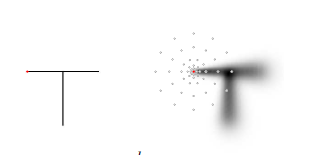 Input, Edge Maps
Geometric Blur
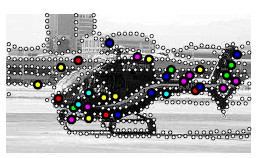 Feature Points
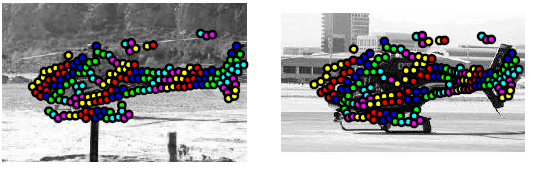 Correspondences
Examples of Matches
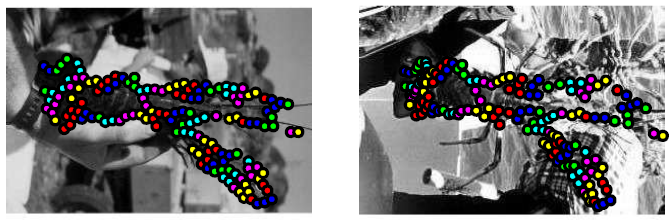 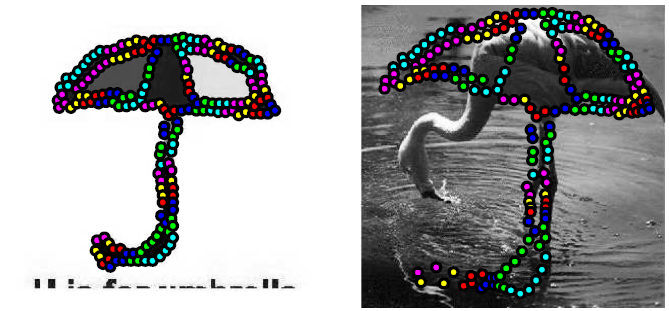 Examples of Matches
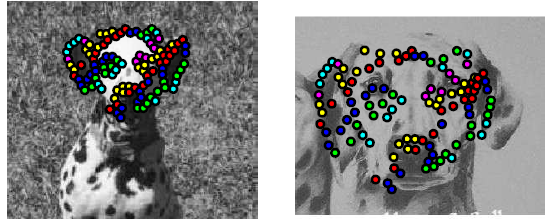 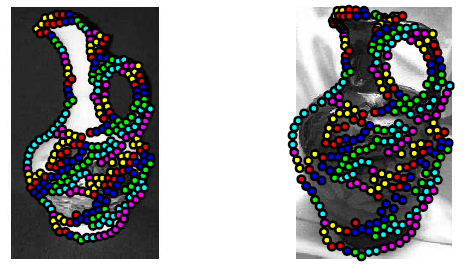 Other ideas worth being aware of
Thin-plate splines: combines global affine warp with smooth local deformation

Robust non-rigid point matching: http://noodle.med.yale.edu/~chui/tps-rpm.html (includes code, demo, paper)
Think about your final projects
Strongly encouraged to work in groups of 2-4 (but if you have a good reason to work by self, could be ok)

Projects don’t need to be of publishable originality but should evince independent effort to learn about a new topic, try something new, or apply to an application of interest

Project ideas from Cinda Hereen
Classroom attendance:  I teach in Siebel 1404, and I'd like to be able to track attendance by taking photos of the room (students who opt out can just put their heads down).  Extra facts in the problem:  a) I have photo rosters; b) i'm willing to use a tagging system wherein students can verify our assertions; c) the results don't have to be exact.
Medication tracking:  I would like for a person to be able to chart his/her medicine consumption by taking a photo of the med bottles.  Extra facts: a. it has to work on a mobile device (limited computation), b. it could be a matching problem--could photograph known meds and use the photos as the labels.  
Thermometer reading: In a related problem, i'd like to be able to take a picture of a thermometer (digital or analogue) and record it's reading.
Key concepts
Alignment
Hough transform
RANSAC
ICP


Object instance recognition
Find keypoints, compute descriptors
Match descriptors
Vote for / fit affine parameters
Return object if # inliers > T
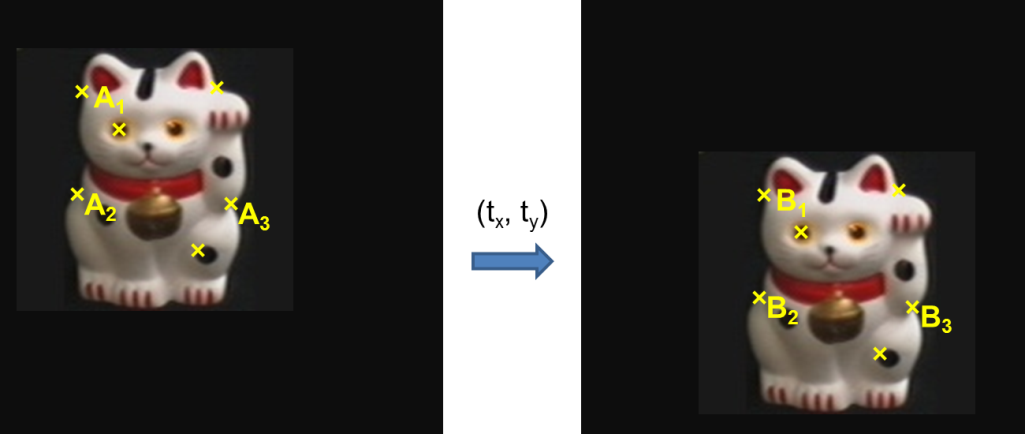 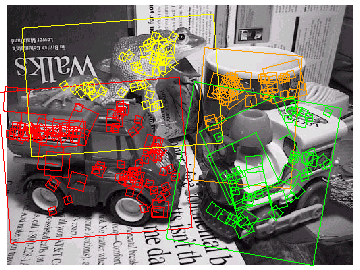